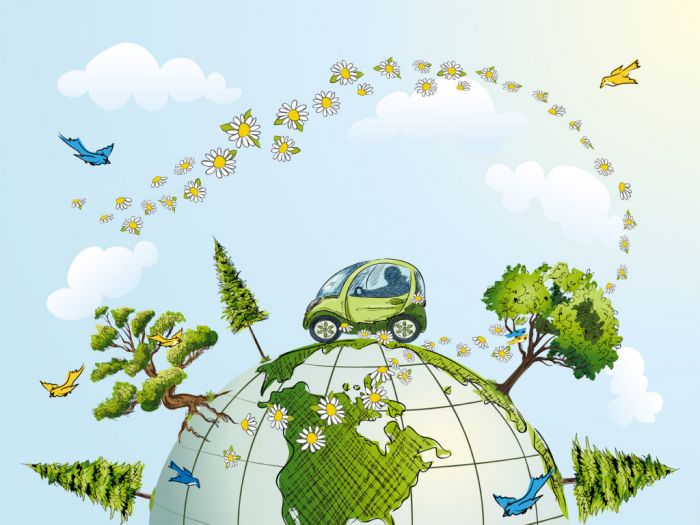 ГЕОГРАФИЧЕСКАЯ
ОБОЛОЧКА
ГО  (географическая оболочка) – 
часть природы, с которой человек взаимодействует в результате своей жизни и хозяйственной деятельности.
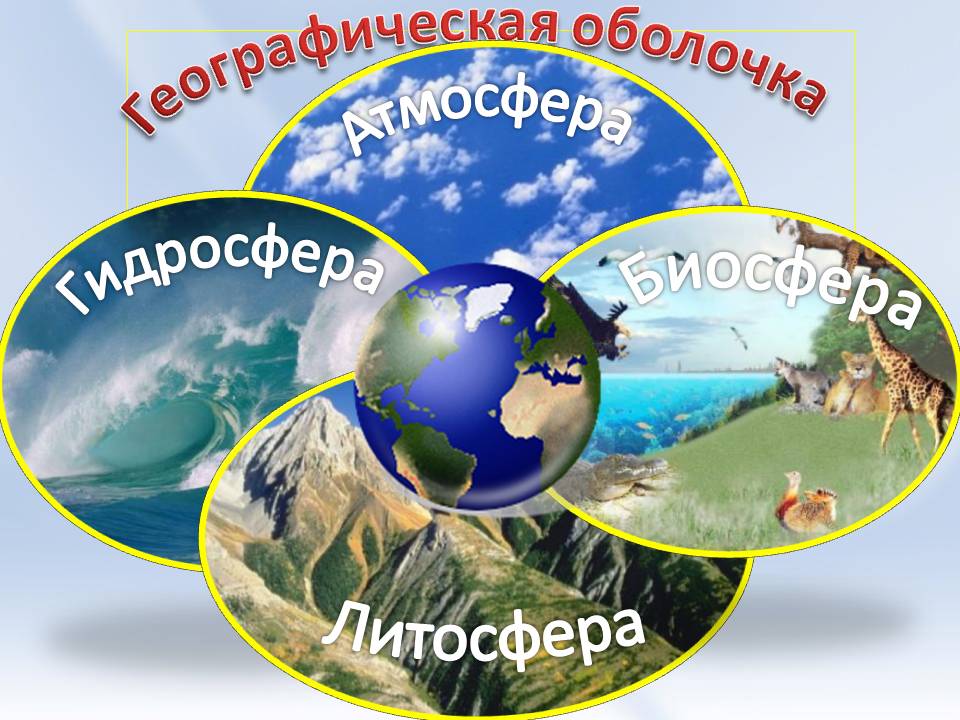 СОСТАВ  ГО:
Вся биосфера
Верхняя 
часть
литосферы
(земная 
кора)
Вся гидросфера
Нижняя
часть 
атмосферы
(торопосфера)
ГРАНИЦЫ  ГО:
Нижняя граница 
в океанах – 
по океаническому 
дну
Верхняя
граница – 
озоновый
экран
Нижняя 
граница 
на суше – 
на глубине
несколько 
километров
Общая мощность
ГО – от  40 до55 км
ЭТАПЫ  ФОРМИРОВАНИЯГО:
На основании параграфа учебника (п.53), с.136
заполните таблицу.
СВОЙСТВА  ГО:
Целостность (взаимосвязь компонентов природы).
Зональность (широтная зональность и высотная 
       поясность).
Ритмичность (повторяемость во времени природных процессов 
      и явлений).
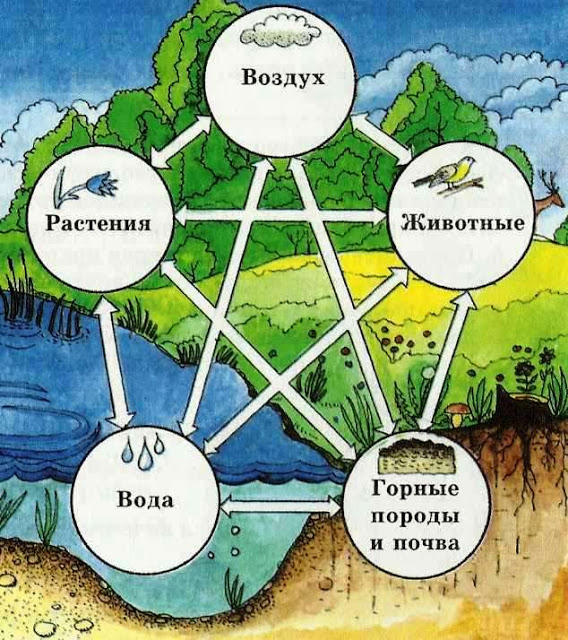 Приведите примеры взаимосвязи 
компонентов природы в ГО
ДОМАШНЕЕЗАДАНИЕ
П. 53, с.137 (вопросы устно)